+
天主教分裂經過和受迫害情況The Church Historyhttp://www.catholicworld.info/eucharist/files/http://www.catholicworld.info/eucharist/
陳慶鴻
h.a.chan@ieee.org
我原來一無所有，
我擁有的一切，都是主借給我的，好能服務他人。
+1
環顧今天的社會
我的職業是科技研究
Wǒ de zhíyè shì kējì yánjiū
十分感謝主，賦予人智慧参與天主建設社會的工作
Shífēn gǎnxiè zhǔ, fùyǔ rén zhìhuì cānyù tiānzhǔ jiànshè shèhuì de gōngzuò
参與天主創造天地偉大工程的延續
Cānyù tiānzhǔ chuàngzào tiāndì wěidà gōngchéng de yánxù
参與天主創造天地偉大工程的延續
今天人類只需百分之四人口服務農業，已足够全人類食飽有餘。
只需百分之三人口服務建築，已足够全人類有房子住。
大量腦力、勞力發展新工作、新產品、新服務，使人生命更加豐盛。
基督徒首先開始高度經濟發展的社會：基於仁愛、誠實、信任
歐美靠誠實制度省卻大量監管工作，提高了生產力
中國本來是禮義之邦；為什麼歐洲文明能超越其他國家
409-910歐洲是野蠻族帝國統治：包括日耳曼人(Germanic)、匈奴(hunnic)、伊朗人
476年，來自當時歐洲（今日的德國）的野蠻族領袖奥多亞塞(Odoacer)推翻羅馬，成為第一位野蠻人皇帝統治羅馬。
聖本篤(480-547) 率先向野蠻人傳福音。
宗徒分散到各地傳教https://mp.weixin.qq.com/s?__biz=MzA4NTk5OTI1NQ==&mid=2247484029&idx=1&sn=569ffc1b819fd2c358a452a2f17bac94&chksm=9fce2985a8b9a093c0a50cf6f174a01c8b3936f457bfb246377ae1834dbb19218e52bcee8d4e&scene=21#wechat_redirect
耶穌受難、復活後，猶太人要剷盡基督徒。宗徒分散到各地傳教。
多默宗徒前往今日的伊朗一帶，瑪竇前往埃塞俄比亞，巴爾多祿茂去印度，安德肋去黑海以北俄羅斯南部地區，若望到小亞細亞附近，伯多祿赴土耳其中部和北部地區，最后又來到羅馬，並在那裡致命，保祿則從耶路撒冷出發，經過近東，到巴爾幹半島傳教。
羅馬三百年教難
羅馬帝國信奉多神，多次迫害教會。嚴重的包括：
64年尼祿 (Nero)皇火燒羅馬城而嫁禍基督徒，發起迫害基督徒的大教難，聖伯多祿和聖保祿等殉道。
112年(Trajan)在位時，規定基督徒被捕若不放棄信仰就受罰
161-175年Marcus Aurelius登位後，Justin猶思定、Polycarp 主教等致命; 
249-251年，Decius命令全國人民每年拜羅馬的神，Fabian教宗等致命；
258年(Valerian)殺教會領導；
303年(Diocletian)禁止所有基督徒崇拜。
基督徒被穿上獸皮，投給猛獸吞食；被釘在十字架上；被全身塗上油脂和各種引火的液體，綁在木柱上，當蠟燭燃點
羅馬
然而，教會卻增長著。到君士坦丁(Constantine) 皈依，於313年頒布米蘭詔書，給與信仰自由。
君士坦丁於330年把羅馬首都移到君士坦丁堡(東羅馬)
狄奥多西(Theodosius)大帝於379-395年在位期間立天主教為國教。
教宗良一世（Leo I, 440-461）
452年，阿提拉(Attila)帶領匈奴殘酷地入侵意大利，直搗無力抵抗的羅馬，阿提拉在教宗無懼地去見他後才退軍。
455年，日耳曼族群的汪達爾人(Vandals)洗劫羅馬，到處燒殺搶劫，教宗與首領蓋塞里克(Gaiseric)談判後才沒有燒毀全城。
中世紀教會
教宗在羅馬廢墟的地上建立中世紀教會，派本篤會修士向日耳曼民族傳福音，經過幾百年的努力，終於歸化了歐洲。
910年法國建克呂尼修院(Abbaye de Cluny)，改革本篤會回複嚴規，隨後廣為轉播。
依諾森三世(Innocent III)(1198-1216)時期是教宗職推倒了世俗權力的頂峰。
中世紀末
中世紀末，一般民眾還是擁護教會，和她的信仰、禮儀、聖事和慶節，但領導層腐化。文藝復興時期200年沒有進行全面改革。
尤利烏斯(1443-1513)於1512年召開拉特朗第五屆大公會議，譴責教會和社會當權人士濫用權勢，擬定改革方案，但改革措施未徹底。
基督徒不斷受迫害
君士坦丁皈依，卻令羅馬的敵國－波斯（今日伊朗）更加迫害基督徒。從280年到483年斷續迫害。
516年也門的猶太人殺了22,000基督徒。
614年在耶路撒冷的基督徒向猶太人反抗，引起波斯猶太軍隊到耶路撒冷殺了17,000基督徒。
伊斯蘭教
穆罕默德於610年在亞拉伯西部的麥加(Mecca)創立伊斯蘭教：他採了用天主教大部分聖經，也承認耶穌生於童貞瑪利亞，但否認耶穌為天主子和受難復活。故未有機會體驗天主子在十字架上顯示天主的愛和寬恕，也没有愛的聖體聖事。
伊斯蘭教
他自稱為最後一位先知，受神啟示的内容在他寫的可蘭經。
伊斯蘭教
教徒一般都遵守可蘭經的規矩，包括每日五次祈禱，但不認識因愛受難復活的天主子，也未有一夫一妻制（默罕默德在第一位妻子去世後娶了12個妻妾），没有成為天主子女的親切。
伊斯蘭教
默罕默德死後，伊斯蘭教便分裂了。
不幸，用伊斯蘭教規矩統治的國家普遍還是較貧窮的。
穆罕默德的出身
穆罕默德於570年生於麥加(Mecca)，出生前喪父，6歲喪母後由祖父護養，8歲喪祖父後由當猶長的叔父照顧。穆罕默德有猶太的基督徒背景，他們傳說聖經被篡改，所有基督徒宗教已背叛離經。在随叔父往叙利亞商旅中，遇到傳說擁有未篡改的聖經的僧侣給他閱讀聖經，僧人預言穆罕默德要成為先知，叮囑叔父保護他。595年，即25歲那年聚了40歲的富有寡婦。
穆罕默德的出身
一次夢中看到字，被靈强行要他閱讀，這靈三次用力壓迫，迫得他以為被靈迫死，只好聽從。穆罕默德醒後害怕，以為遇到邪靈，甚至有自殺倾向；但妻子與叔父卻說服他遇到的是曾顯現給聖母瑪利亞的加俾額爾天使，他要做先知。
穆罕默德創教
穆罕默德夫婦在随後11年在麥加講授阿拉為真道，阿拉原是當地對基督徒的神的稱呼，他們講的基本上是用了基督徒教義而加以修改，跟從者逐漸增多；但麥加當時信奉多神，他們受到迫害，622年穆罕默德及他的信徒被迫搬到麥地那(Medina)，在這裡非常成功，人數大增，形成了政治勢力。在麥地那取得勝利後，穆罕默德領導教徒攻打和掠奪前往麥加的商人，引起麥加與麥地那交戰多年，在穆罕默德的軍隊不斷交戰下，於630奪得麥加，麥加遂成為他的宗教和政治地。
穆罕默德與可理薩（Qurayza）的猶太人
627年，穆罕默德在麥地那與麥加交戰時，可理薩(Qurayza)的猶太人攻打穆罕默德失敗，穆罕默德用軍隊把他們包圍25天，直到猶太人在糧盡水盡下投降。投降後，穆罕默德到市中心掘坑，下令取下所有可理薩的男人的頭放入坑中，並奪去和佔有全部孩童、女人和財物。
穆罕默德這樣做可能主要是為了讓伊斯蘭教生存，但有史學家認為他已經是為擴大和進擊了。
軍事與女人
穆罕默德領軍侵佔得的，容許如此對待：財物全部掠奪；成年男人盡殺，男童擄為奴；女人全被擄和佔有。可蘭經(4:24, 23, 33:50, 70:23)准許對這些被擄的婦女在獲得生活權利下，可以佔有她們的肉體。一般解說只是針對當時威懾著伊斯蘭教存亡的敵人，但直到今天仍有極端的伊斯蘭教徒進攻基督徒，和容許侵犯奪得的女人身體。
可蘭經(65:4)可能是伊斯蘭教國家没有規定女人最低婚齡的原因。穆罕默德本人娶的12妾中，最年輕的是6歲，婚後等到她9歲才完全結婚。
穆罕默德創教的啟示和做法
穆罕默德自稱每天獲啟示，以支持他的做法，使他的做法和教導絕對有權，包括攻佔和擴張勢力，奪獲的他佔20%，其餘80%分賞給他的跟從者；很快地增加人力、物力、勢力，消除異己。
穆罕默德獲得麥加後稱獲啟示，可蘭經(9:29)這句一直受争議：「攻打不信阿拉或末日的人、不認同阿拉及其傳達者訂為違法的人、給了他們經書而不接受這真教的人，直到他們甘願謙卑臣服地交額外税。」一般伊斯蘭教派解釋這只是針對當時與穆罕默德的軍隊交戰的拜占庭之戰，然而後來也被解釋為一直要基督徒交額外税。
穆罕默德對待反對者
傳說629年，在麥地那有一位過百歲老人寫詩批評阿拉伯同胞皈依伊斯蘭教，穆罕默德下令殺了他，一婦人得知此事反對伊斯蘭教徒如此動武殺人，寫詩呼籲阿拉伯反對穆罕默德，穆罕默德得知後當夜有手下到她家裡殺她，並得穆罕默德稱許。
伊斯蘭教佔據國家的基督徒教難
伊斯蘭教傳教初期，受到當時在麥加的異教迫害，後來一面傳教，一面用軍力對抗，每攻佔一個地方，便用伊斯蘭教法令統治該地方，法律在各方面歧視基督徒，向基督徒地方收重税，用作軍事擴張。不能付重税的基督徒要把子女交到回教家庭作奴隸並迫信伊斯蘭教。法律卻不准回教徒改信天主教（可以死刑）。
717年立法不准（死刑）基督徒傳教、不准教堂打鐘、不准展示十字架、不准修建教堂，限制基督徒職業、衣著、和武器的擁有。
伊斯蘭教佔據國家的基督徒教難
本來，當時的美索不達米亞、亞术（今伊拉克、叙利亞東北、土耳其東南、科威特）、叙利亞、腓尼基（今黎巴嫩、叙利亞沿海）、希腊、約旦、非洲北部（蘇丹、突尼斯、摩洛哥、利比亞、阿爾及利亞）、小亞细亞、（今土耳其）、亞美尼亞，都是以基督徒為主的。
伊斯蘭教佔據國家的基督徒教難
東方禮的天主教徒被殺最為嚴重，包括在希腊、巴基斯坦。
1300年代在美索不達米亞、波斯、小亞细亞和叙利亞的大屠殺。
1843-47年奥斯曼和庫爾德軍隊屠殺基督徒，位於土耳其東南、叙利亞東北、伊拉克北，325,000喪生，546,000被迫成難民。
1876-78年保加利亞人民起義，被奥斯曼軍隊殺了15,000人。
1915-21年奥斯曼軍隊在土耳其東和西、伊拉克北、叙利亞東北、伊朗西北、黎巴嫩，向原住基督徒一連串大屠殺，死亡人數高達3,500,000。
1933年伊拉克軍殺了3,000亞述的基督徒。
中東基督徒從一百年前的20%跌至今天的3-4%。
伊斯蘭教佔據國家的基督徒教難
今天迫害最嚴重的伊斯蘭教國家是：
沙地亞拉伯
阿富汗
伊拉克
索馬里
馬爾代夫
馬里
伊朗
也門
穆罕默德的宣講與耶穌甘願受難
穆罕默德承認大部分聖經內容，再寫了可蘭經。
宣講亞拉真神（是當時亞拉伯對猶太人的天主的稱呼）；亞拉在舊約時期派遣了舊約中記載的眾先知。他說在新約中，耶穌是亞拉派遣的先知（而不是天主），而穆罕默德本人也是亞拉派遣的先知，而且是最後一位。
穆罕默德的宣講與耶穌甘願受難
默罕默德認為耶穌既然是天主的先知，人沒有能力捉拿耶穌，所以耶穌教導世人後便被亞拉接去天上，後來茹達斯和羅馬兵找到了另一個長得像耶穌的人，把這人捉拿、審問、行刑、釘十字架處死。
基督徒相信的卻是耶穌甘願受難和犧牲性命的無限愛情。
誰也不能奪去我的性命，而是我甘心情願捨掉它；（若10:18）
穆罕默德的宣講與耶穌復活
穆罕默德當時不能否認耶穌的墳墓已空的事實，所以否認耶穌是天主子的基本說法，是屍體被門徒偷走。
但基督徒認為門徒怎可能為了說謊，而一個一個都甘願受難，還要犧牲性命也毫不反悔。
穆罕默德的宣講與耶穌復活
穆罕默德雖是單靠一人之說，就能說服了跟随者，而且他創立的教，更成為今天世界上最大的教派，大概也要歸功於他豐富的軍事經驗和策略。
相反的，耶穌復活是基督徒信仰的根基，除了看到聖經由不同作者寫的73(66)本都前後呼應，還有大量證據支持，包括歷史記載和證人的證供記錄、考古研究、經醫學和科學證明的奇跡，更有基督徒在倫理道德、家庭幸福、社會責任、福利事業、生命意義、人性尊嚴、教育、和對生命的積極等各方面的影響和所結的果實。
德國路德會(Lutheran)
馬丁路德於1517年針對當時在天主教中的一些流弊，發表95條攻擊天主教及其教義。原來教内早已一直有人批評教内流弊的。
1510-20年，提出“因信稱義”和宣講相反天主教教義的信理。由於他自訂自改教義，尤其是“救贖預定”論，1521年被逐出天主教會。
1522年成立福音派路德會，也提出許多好的改革，包括翻譯成德文聖經，編寫要理及祈禱書，推行教理班，但少了七本聖經。路德會仍保留聖體是基督的身體，但否認“質變”，也不以彌撒為基督的祭獻。
反對發願：提出神父和修女不須遵守之前發的終身守貞、神貧、服從三願。他本人於1525年與一修女結婚。晚年因曾贊同友人娶妾和曾提出猶太民族該死而招人評擊。
英國及聖公會(Anglican)
聖奥斯定坎特伯雷於597年往英國傳教。但傳說之前在47年基督信仰已傳到英國，英國有三位主教参加了君士坦丁於314年在法國南部召開的阿爾勒議會
亨利八世於1534年為了離婚脱離羅馬教宗，自立為英國國教最高領袖，不少教徒不願跟随而寧可致命。
加爾文與長老會(Presbyterian)
加爾文(John Calvin,1509-64)生於法國，1536年轉為福音派，在瑞士巴塞爾寫了“基督教要義”。後來逃到日内雅。
加爾文接著馬丁路德發展基督教神學，除基於“唯獨聖經”外，也提出“救贖預定”論等，成為後來長老會及改革的神學基礎。
長老會否認教會訓導權，認為只要聖經，而且誰都可以解釋聖經，以後也在不同解釋下不斷分裂。
今天不同新教教派對“救贖預定”意見不一。
清教徒(Puritan)：長老會、衛理公會
1560年代，清教徒提倡改革改教運動，要求清除英國國教會內保有的羅馬天主教禮儀，包括除掉路德改革運動中所保留的。
清教徒主張由長老們負起教會懲治工作，牧師任職必須（小團體的）教會同意，監督、長老和牧師所有職份是平等地位。愛爾蘭、歐洲及美洲各自成立長老會。
1572年代，卡賴特提出信徒平等，要求放棄主教制度，由信徒自行推選長老。主張政教分離的清教徒開始了衛理公會。
新教的最基本原則
從上可見，馬丁路德和加爾文否定天主教的最基本原則是“唯獨聖經”和“因信稱義”；這才是新教對天主教所有誤解的最基本根基；但在分裂了天主教會的同時，一些新教教派也以同樣原則放棄了主教制度，更演變成自行解釋聖經而成立了大量不同教派。
至於否定了那些教會傳承，和早期教會的教父怎樣說，誤解者請看www.catholicworld.info/sameroot/
新教的最基本原則：唯獨聖經
“唯獨聖經”否定天主教從宗徒傳下來的教導；然而是否能在聖經本身找到有力證明“唯獨聖經”？誤解者請看www.catholicworld.info/sameroot/A.html#A15。
經過了大量新教教徒積極讀聖經，後來也已經有更多天主教徒讀聖經而獲益了。然而，天主教徒参考了許多教父和聖人聖女的經驗，讀聖經要看整體意思，要前後呼應，避免单從一句字面而斷章取義。
不過“唯獨聖經”能否解釋耶穌建立教會，並且早期教會先有，等到360年後才由教會開會訂明那些書是聖經正典？誤解者請看www.catholicworld.info/sameroot/A.html。
新教的最基本原則
“因信稱義”否定天主教教導天主教徒在行為上該守的規誡。不過：天主教已經與新教的主流教派共同簽訂共識，並已互相承認對方的洗禮；誤解者請看誤解者請看www.catholicworld.info/sameroot/index.html 。
至於馬丁路德和加爾文也提出的“救贖預定”論，新教中也有不同的教派之間對此意見不一致。
父啊！願他們在我們內合而為一（若17:21）
教會的分裂，撕裂了耶穌的身體（教會），不斷刺痛著耶穌的心，更令許多人受創傷，讓我們為醫治分裂祈禱，讓教會合一。不過，合一要從内心的愛開始，有時不一定要先强求表面的合一，更不是即使對方不能同意也要併吞對方。我們先學習救主慈悲，以慈悲對待對方、不同意對方也不判斷對方、不明白對方的選擇也求救主慈悲給我力量去體諒對方的處境、盡量原諒和愛對方；那麼，即使現在環境下教會未能合一，但已經在愛的心靈上合一了。
天主教視其他教派為兄弟，致力於交谈合作。例如在論理道德方面，已不斷達到與其他教派合作。
摩門教、耶和華見證人
在許多新教教派不斷成立的同時，也有人推翻所有教派而另立教派，如摩門教、耶和華見證。往往都是單憑一人之說，推翻天主教經過宗徒及大量早期教會的教父和歷年教會會議的討論結果，及大量證明。誤解者請看www.catholicworld.info/sameroot/
摩門教（耶穌基督後期聖徒教會）
若瑟·史密斯(Joseph Smith) 聲稱耶穌（親自）建立的教會，宗徒殉道後教義已被篡改，出現大叛教，神權盡失。聲稱他被選並獲神權去另立真教，聲稱天使摩羅(Moroni)1823年告訴他去纽約找於400年埋在地底的金葉片，是耶穌在美國給古時來美國的猶太人的，是繼舊約和新約之後第三部經，從修正希腊文於1923-30年翻譯成摩門經。但語言學家不認識這語言。
摩門教創立初期一些領袖曾聲稱神命令一夫多妻，過了50年後一些教會領袖又聲稱獲神啟示廢止。
摩門教（耶穌基督後期聖徒教會）
新加了包括以下（與聖經有異）的教義：
很多神（異於若1:1,20:28;宗5:3-4;瑪28）和很多宇宙：聖父、聖子、聖神是三個神。聖父只是這宇宙的神。其他宇宙可以有其他的神。
宇宙的神有妻子和生兒女。每人都是世界未有以前從父神及母神成孕而生，後來才如同耶穌一樣變成人。（異於瑪22:30）
聖父原來不是神而是某宇宙的人（如同耶穌），因跟從真理而成為這宇宙的神。每人都可以跟從真理成為另一個宇宙的神、有妻、生子女遍布那宇宙。（異於出3:14）
有三個天堂：天上、地下、超聖。下地獄受苦後仍得救贖，（異於瑪24:46;達12:2;若5:29）（摩門教的地獄只像是天主教的煉獄）（格前3:15）。
俄國及東歐教難
俄國自1917年革命，到1991年，共迫害致死了500,000天主教徒。
二次世界大戰後，迫害伸展到俄國奪得納粹党佔據的國家：南斯拉夫、波蘭、匈牙利、立陶宛及其他東歐國家。約有12,000,000至20,000,000基督徒受害。
1789年法國大革命教難
20,000司鐸被禁止執行鐸職，其後十年間30,000司鐸被逐出國，數千被殺。
旺代人民反對大量征兵及争回教堂開放而起義，戰敗後遭全城大屠殺，為燒滅旺代天主教徒，800,000人口殺了117,000到500,000人。
日本教難
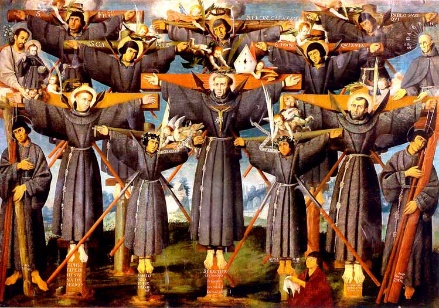 聖方劑各沙勿略及其他耶穌會士於1549年從鹿兒岛登陸日本，開始傳教。随後陸續有耶穌會、方劑會、道明會、奥斯定會來。1582年已有200,000基督徒和1,000人致命。1614年統計有150聖職人員和超過650,000平信徒。
豐臣秀吉於1587年禁教，1596年再禁教，聖保祿三木及其同伴26人在長崎殉道。
日本教難
德川幕府於1614年開始驅逐傳教士及殺皈依的信徒。每年誰不踐踏聖像，就送到長崎行刑。
1637-38年貧苦農民起義，戰敗後被斬首37,000人，其中很多是天主教徒。
天主教徒從此隱藏起來，迫害延至1867年。1868年明治維新向外開放，經歐美公開譴責，才於1873年正式解除禁教。
印度教難
聖多默早於52年已到過印度，後來陸續有東方禮天主教傳入。道明會士於1320年把羅馬天主教傳到印度。1498年葡萄牙人到喀拉拉邦發現基督徒，羅馬天主教再派傳教士去。聖方劑沙勿略於1542年到印度傳教。但從那時直到1799年，印度的基督徒在伊斯蘭教統治的領土都受著迫害。
印度教徒日益襲擊基督徒。1964-96年38次。1999-2001年417次。2007年燒毁了19間教堂。2008年250間教堂被破壞，數千基督徒被趕出家園。2016年441次，2017年上半年已有410次。
韓國天主教
在中國領洗的朝鮮教友於1784年將大量宗教書籍带回韓國，並與其他信徒建立平信徒團體。直到1836年在當地教友請求下才由巴黎外方傳教會派會士去傳教。
因禮儀之争大量天主教徒受政府迫害。10,000人在1801, 1839, 1846, 1866年致命。聖教宗若望保祿二世也於1984年冊封了金大建及其同伴共103位殉道者為聖人。
教宗方濟各於2014年訪韓國，在大田特别禰撒中册封了124致命者為真福。
南韓10年來天主教徒增長了70%；2014年有5,560,971天主教徒，佔人口10.6%
北韓教難
朝鮮曾受日本控制，二次世界大戰分成南北。
北韓嚴重迫害基督徒，並要完全殺盡天主教。
從1953年至今，已有超過200,000基督徒失踪。
1945年北部有50,000天主教徒。今天估計為500至3,000。
估計北韓現有50,000-70,000基督徒。
越南天主教
1533年天主教傳入越南，發展迅速，不久歸屬澳門教区。1836-38年下令反天主教，估計共有130,000-3000,000基督徒死於各迫害中。其中117致命已獲封聖。
法國統治時期天主教獲得合法地位。
1954年結束了法國在越南的統治。當時逃離越南北部的86萬多難民中，估計有75%為天主教友。北方政府將許多教會產業充公，將外國修會逐出。南部前總統吳廷琰是虔誠的天主教徒。1975年越戰結束後越共佔領南方，嚴密限制所有的宗教，直到1990年代初才開始逐步放寬。但仍繼續迫害天主教。
統計有6,332,700教友，佔人口7%。
不丹教難
不丹以佛教為主。基督教組織全屬違法。
基督徒若被舉報，便要坐牢起碼三年，出獄後無論申請貸款、工作，或換身份證，都很難獲得政府簽發“不反對證明書”
基督徒受迫害
全球每年：100,000基督徒被殺害；200,000,000受迫害
天主教教導真理，卻受盡迫害
從公元33年到2000年因信仰被殺的基督徒
70,000,000
其中發生在1901-2000年
45,000,000
1,000,000 天主教徒死於反對納粹黨迫害猶太人